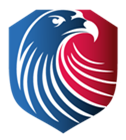 Lowell Joint School District
Tradition of Academic Excellence Since 1906
“Home of Scholars and Champions”

Unaudited Actuals Financial Report as of 
June 30, 2022
Presented to the Board of Trustees
October 3, 2022
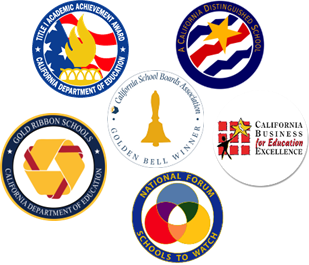 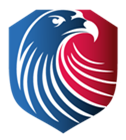 Lowell Joint School District is a still (and will always be) a unicorn!
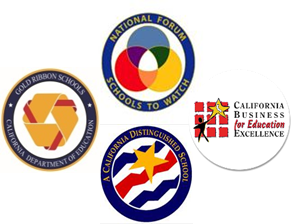 Our district is the only district in the state to have moved county oversight!
With this comes excitement and operational challenges. 
We appreciate everyone’s patience and understanding as we continue the transition to OCDE 
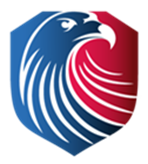 Revenue
2021/22 General Fund
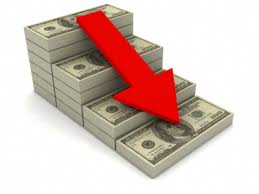 3
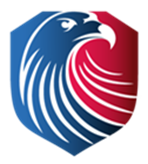 Summary of Revenue
2021/22 General Fund
All revenue sources decreased $200,000 from budget estimates 
Federal revenue net increases due to:
Recently received one-time funds (ELOG, SPED)
State revenue net decrease due to:
Unspent dollars from the In Person Instruction Grant deferred in 21/22 (will be recognized in 22/23)
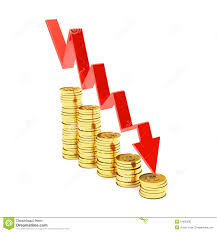 4
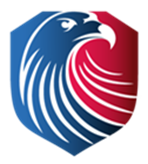 Revenue Percentages
2021/22 General Fund
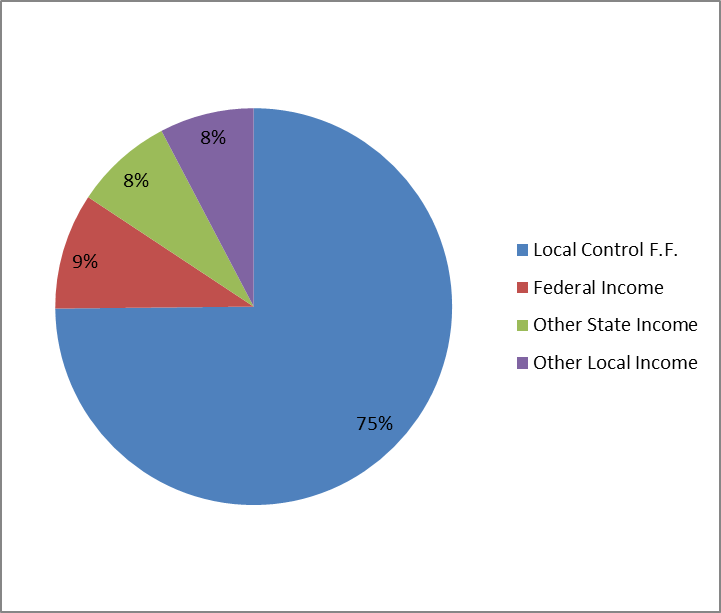 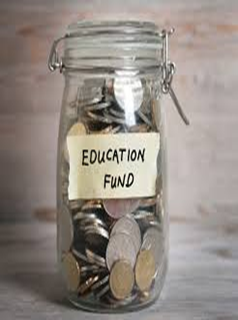 5
Expenses
2021/22 General Fund
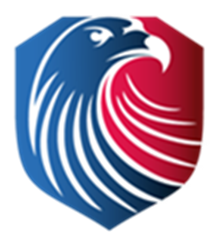 6
[Speaker Notes: Certific Salaries  - originally for]
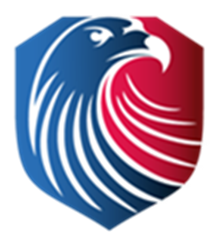 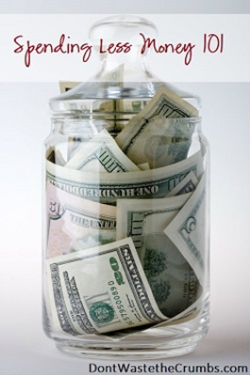 Summary of Expenditures
2021/22 General Fund
Actual expenses were $2,400,000 less than budgeted				
School Site Budgets unspent
Unspent categorical funds (deferred)
Unspent Grant Funds (restricted fund bal)
Additional unrestricted expenditures were replaced with one-time pandemic fund expenditures, generating one-time unrestricted savings
Certificated and Classified Salaries overspent
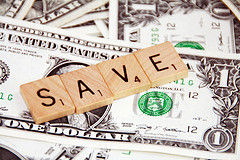 7
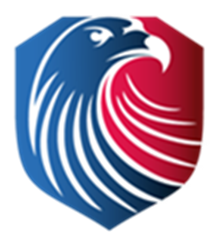 Expenditure Percentages
2021/22 General Fund
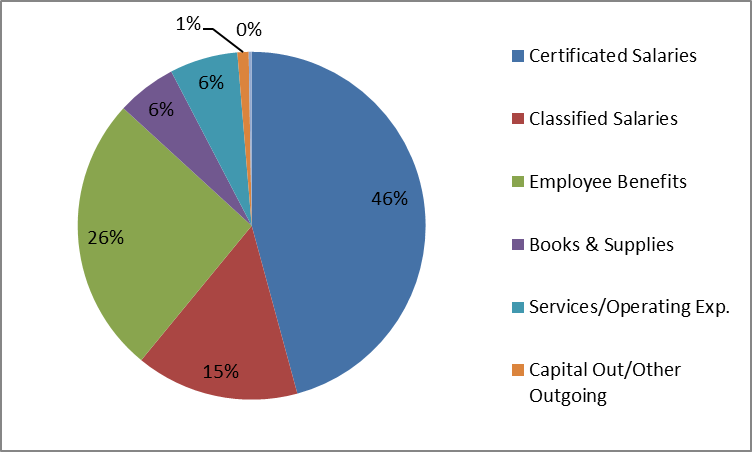 8
[Speaker Notes: 87%  is a good number for salaries and benefits combined]
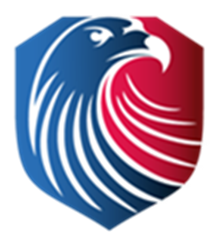 2021/22 Fund Balance
Actual ending balance is $14.1 million 
Estimated ending balance was $11.9 million
Increase is $2.2 million
	Categorical carryover $1.8 million
	Board Restriction for School Site 	Budgets Carryover $0.4 million
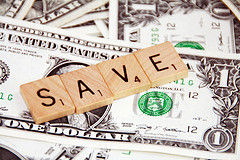 9
2021/22 Cafeteria Fund
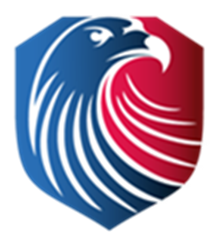 10
2021/22 Bond Fund
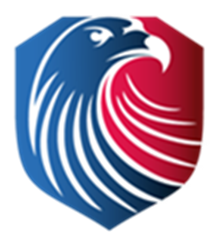 11
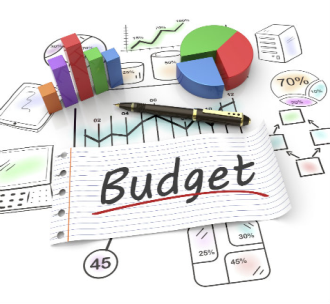 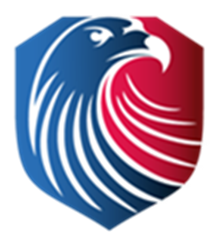 Financial Report Observations
Fiscally, 2021/22 was a unique year for our district due to the conversion to OCDE as our oversight agency!
Financially, we continue to utilize one-time, multi-year  grant funds for program expenses
Nutrition Services continued to see an increase in meals served with full reimbursement from the state and federal governments
12
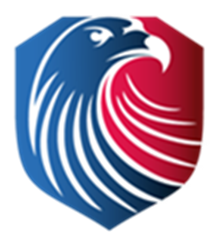 Financial Report Information
Good News for 2022/23 
We’re still funded on prior year average ADA generated over the last three years, which is higher than our current year projected ADA. 
Caution Ahead:
District ADA is declining, so the three year average will also decline each year, reducing revenue.
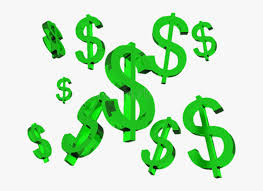 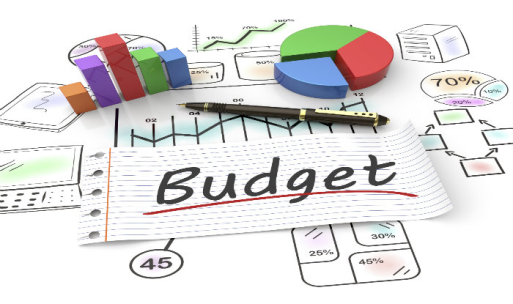 13
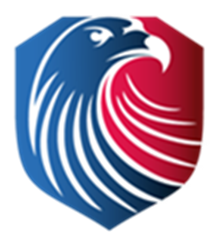 First Certification of the District’s financial condition this year will be on December 12, 2022 (First Interim Report)

Board Member Questions
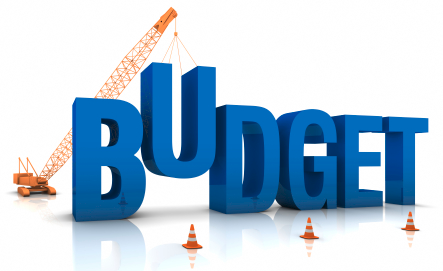 14